Digital kompetanse
Nettverk i matematikk 15.08.18
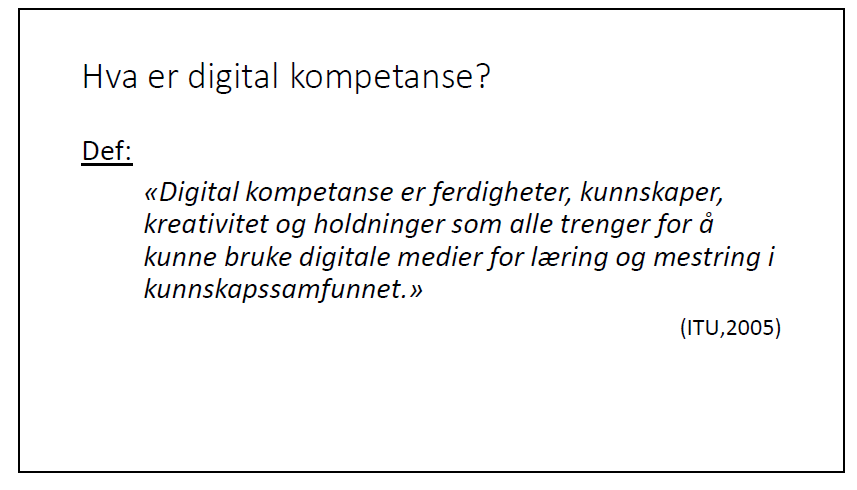 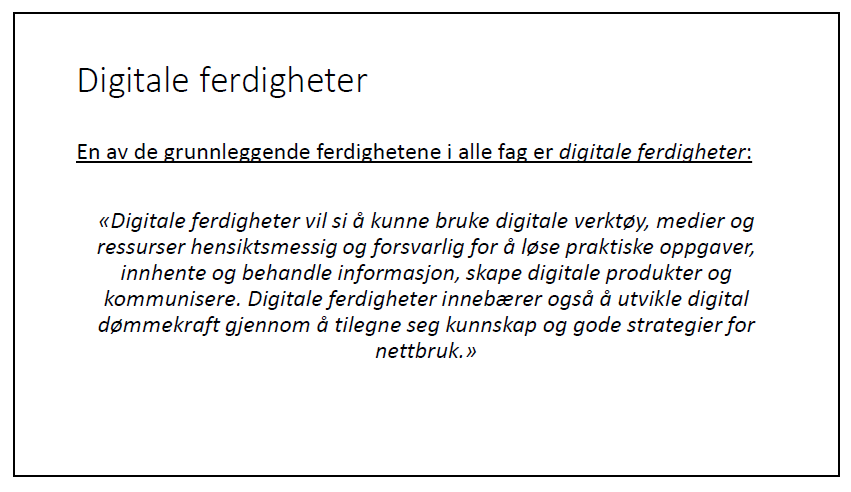 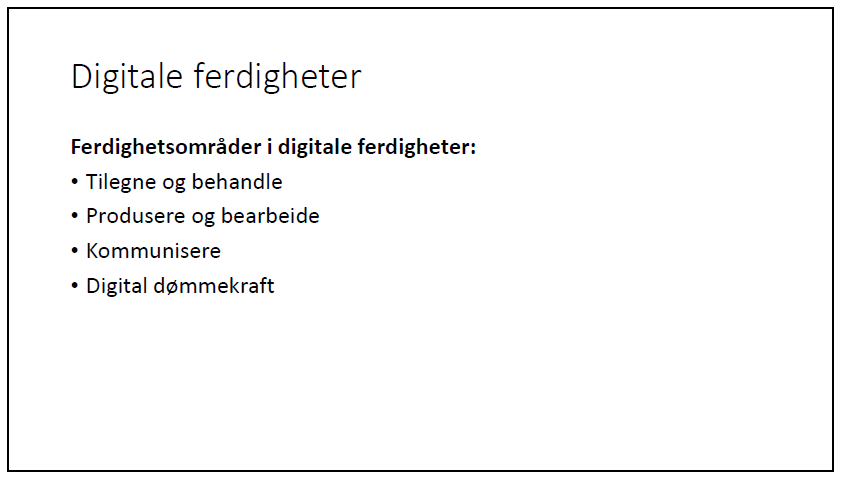 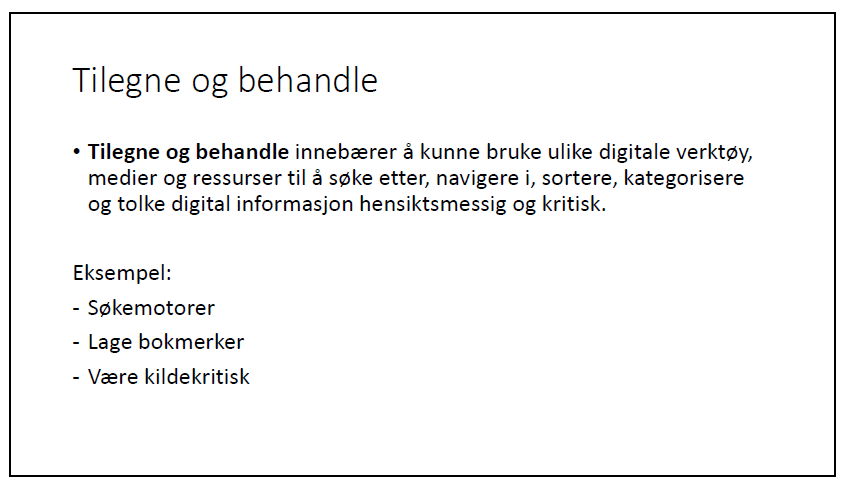 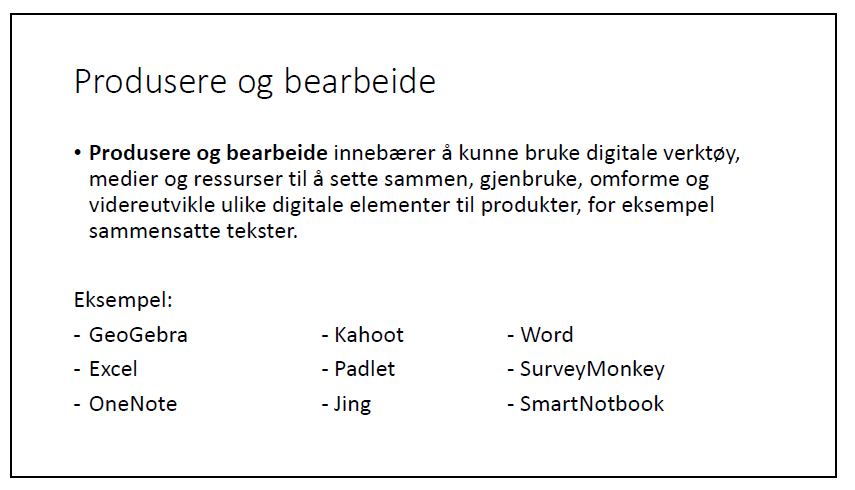 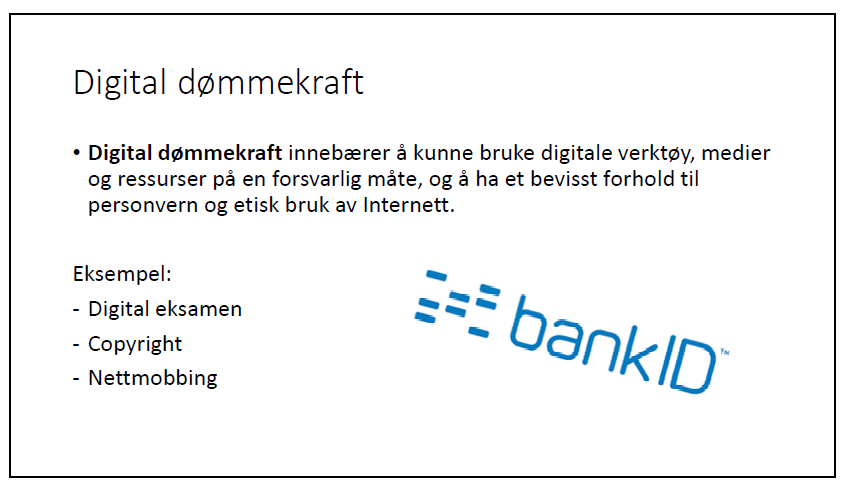 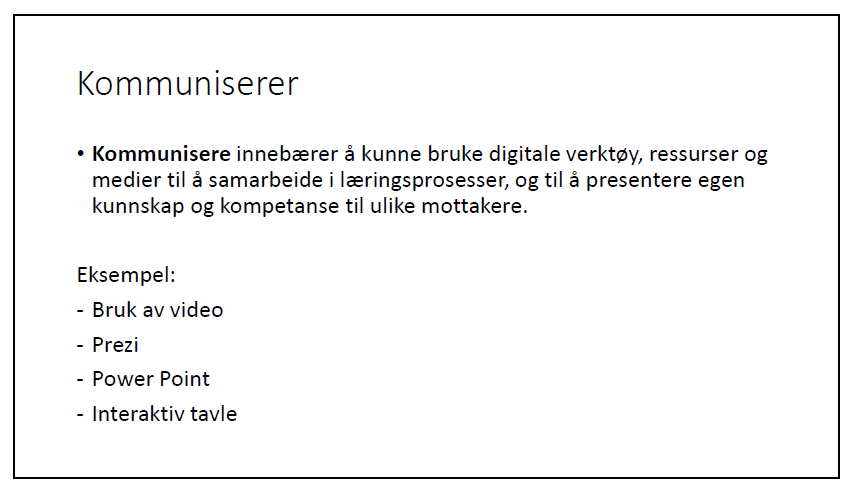 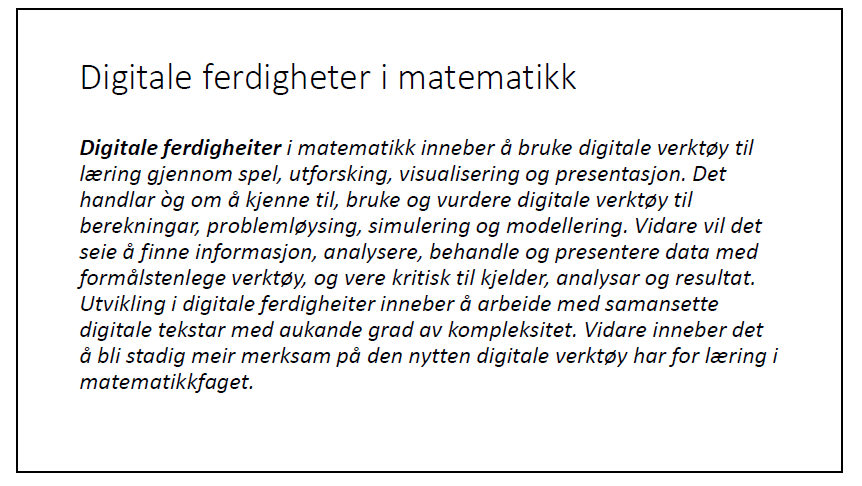 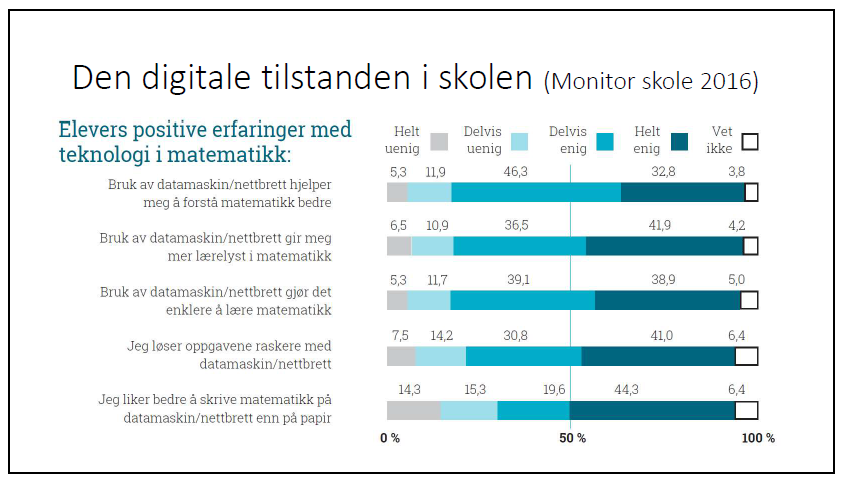 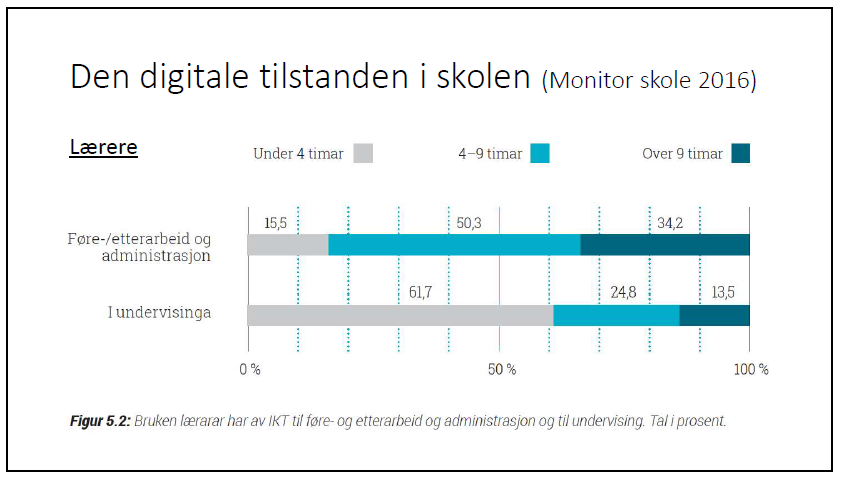 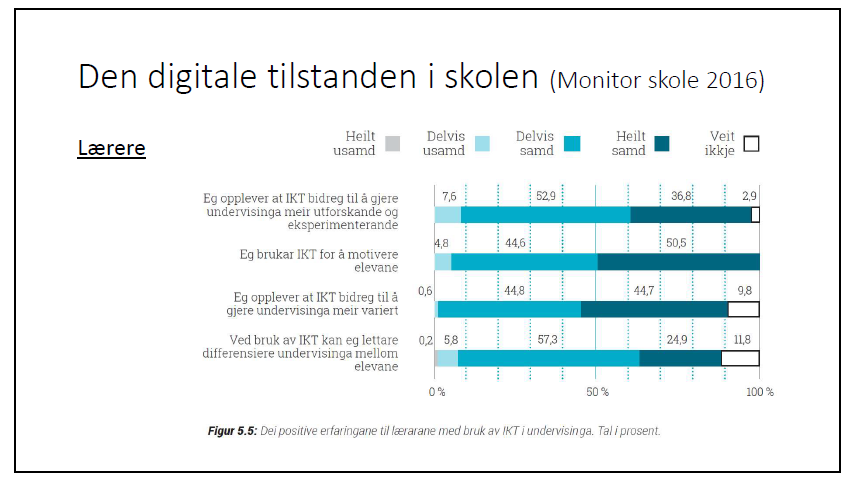 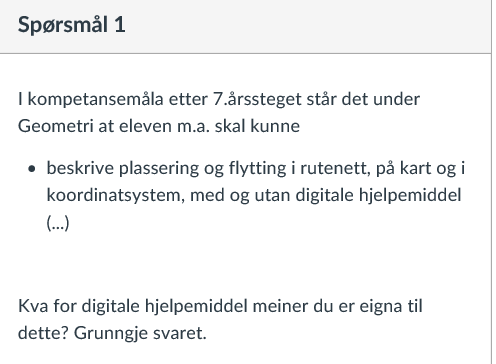 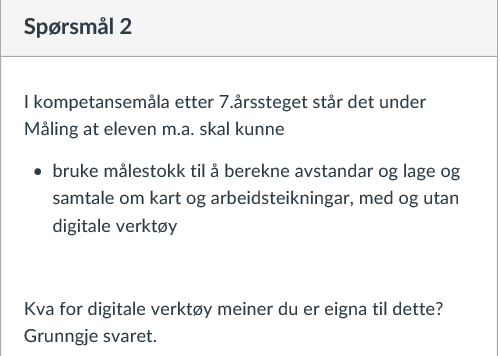 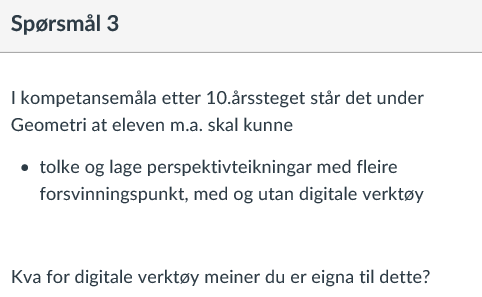 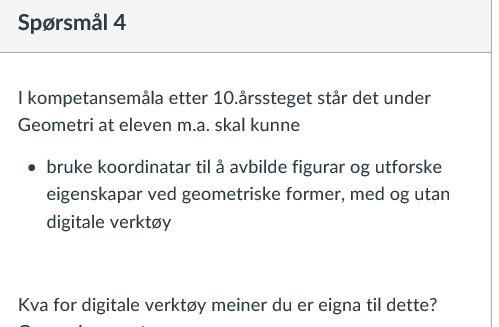 GeoGebra – eit dynamisk geometriprogram
Namnet er sett saman av geometri og algebra.
Kan nyttast innan begge felt.

Programmet er best eigna til å:
Eksperimentera med dynamisk geometri
Utføra konstruksjonar i planet med sirklar, linjer, linjestykke og mangekantar
Plotte og analysera funksjonsgrafar
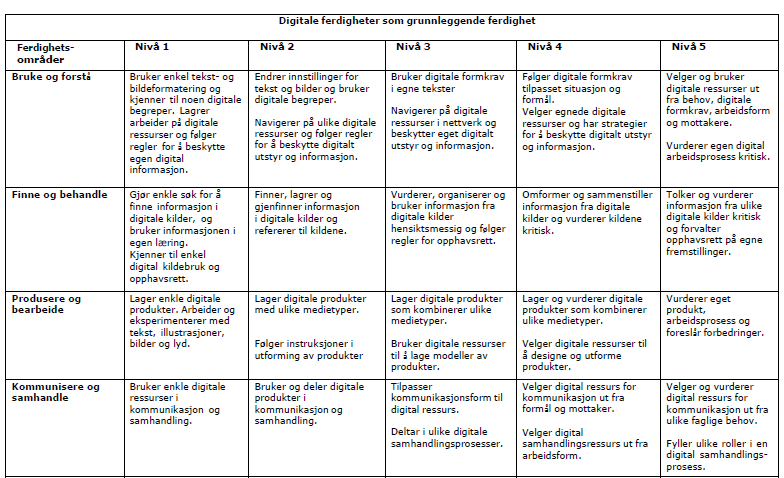